ПОЛИТОЛОГИЯ
Институт экономики и управления
Все уровни высшего образования
Аспирантура
5.5.1. Теория и история политики
5.5.2. Политические институты, процессы, технологии
Магистратура
41.04.04
Бакалавриат
41.03.04
Бакалавриат 41.03.04 Политология. Профиль: Управление политическими процессами
ЕГЭ:
русский, 
история, 
обществознание/иностранный язык

Проходной балл (бюджет) 2023: 214 баллов
Преподаватели
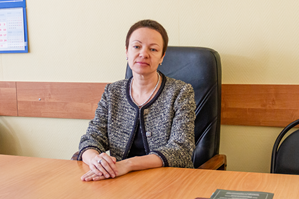 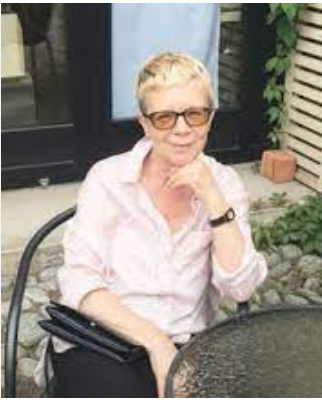 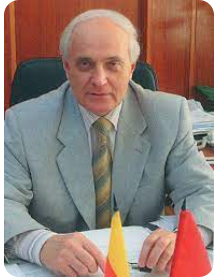 Козлова Наталия Николаевна,
доктор политических наук, заведующая кафедрой политологии
Гавриков Виктор Прокофьевич,
кандидат исторических наук, профессор кафедры политологии
Успенская Валентина Ивановна,
кандидат философских наук, 
доцент кафедры политологии
Преподаватели
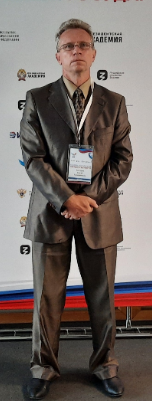 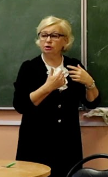 Чалов Илья Витальевич,
кандидат философских наук, доцент кафедры политологии
Бутузова Ирина Владимировна,
кандидат философских наук, 
доцент кафедры политологии
Рассадин Сергей Валентинович,
кандидат философских наук, доцент кафедры политологии
Базы практик для студентов
Выпускники: государственная служба
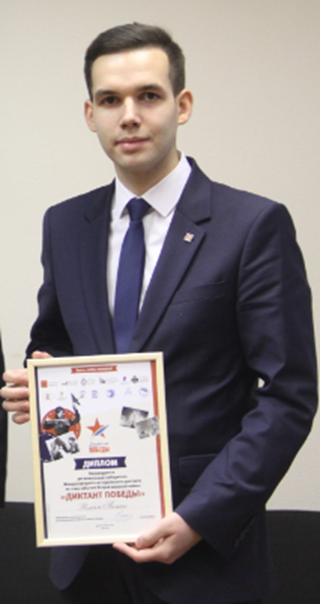 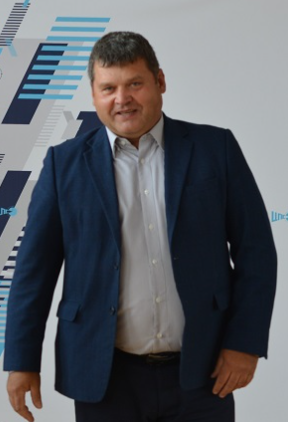 Панца Роман Андреевич, руководитель сектора 
Патриотического воспитания 
Министерства молодежной политики Тверской области
Панцхава Георгий Елгуджович
Заместитель главы администрации
Пролетарского района Тверской области
Александров Андрей Александрович
Министр региональной политики Тверской области
Выпускники: политические партии
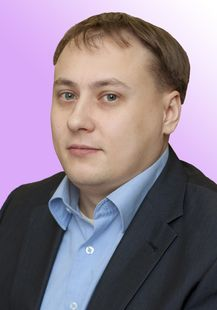 Шишков Сергей Викторович,
Член комитета КПРФ Тверской области, депутат Тверской городской Думы (2008–2022)
Соколов Владислав Владиславович, политконсультант ЛДПР (Москва)
Выпускники: политический консалтинг
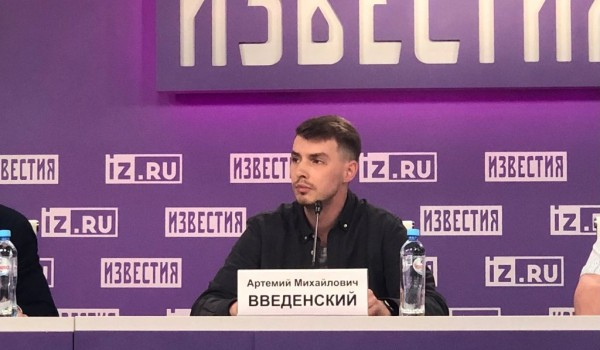 Артемий Введенский и Вадим Калтайс создали агентство: Русское поле
Выпускники кафедры: исследовательская деятельностьАжене Абонго Машоод Жакоб (аспирант из Ганы)
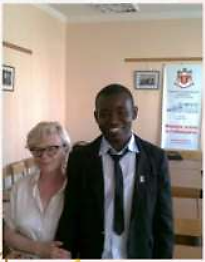 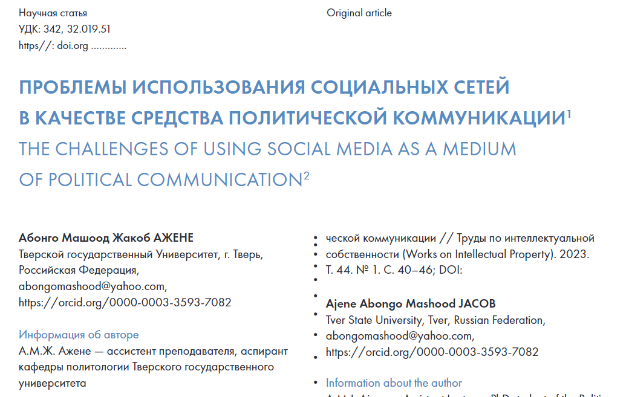 Работодатели кафедры
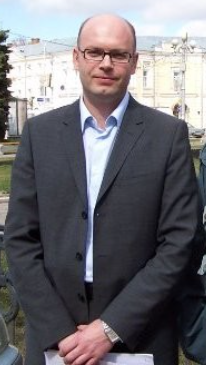 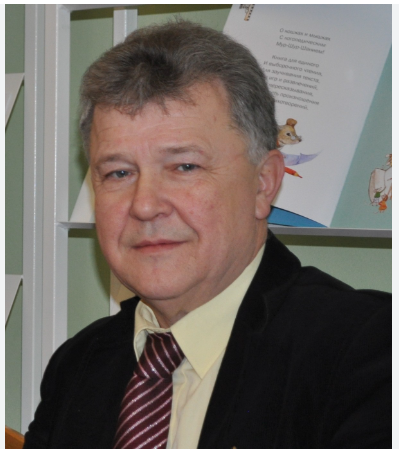 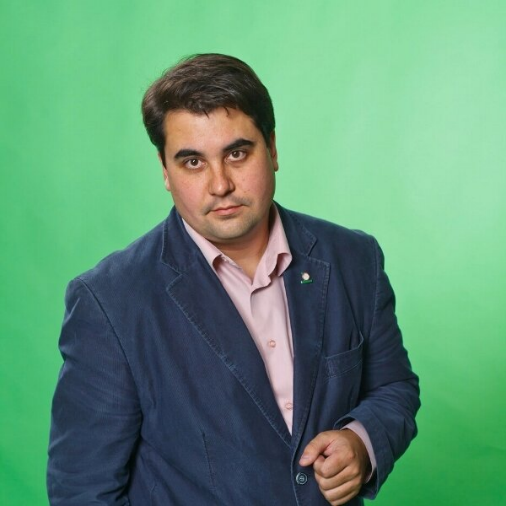 Стамплевский Антон Владимирович, Уполномоченный по защите прав предпринимателей в Тверской области
Никифоров Сергей Анатольевич
Заместитель руководителя аппарата 
Общественной палаты Тверской области
Аксенов Игорь Геннадьевич,
Руководитель отдела по связям
с общественностью и СМИ
Тверской городской Думы
Работодатели кафедры
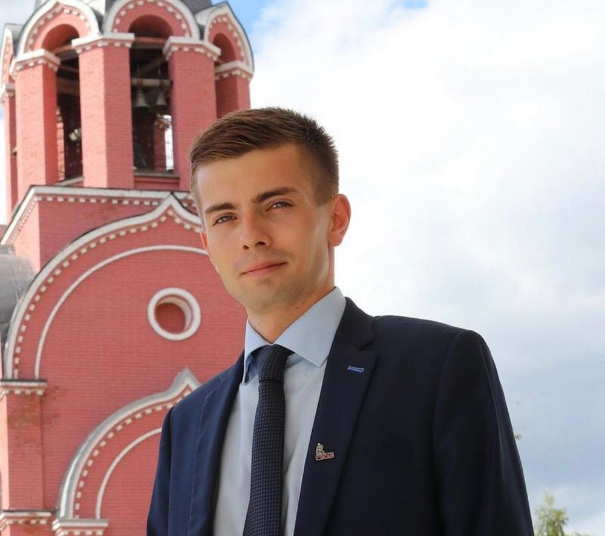 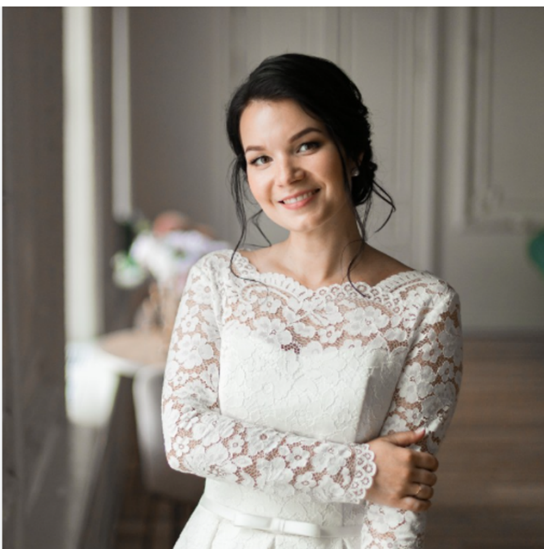 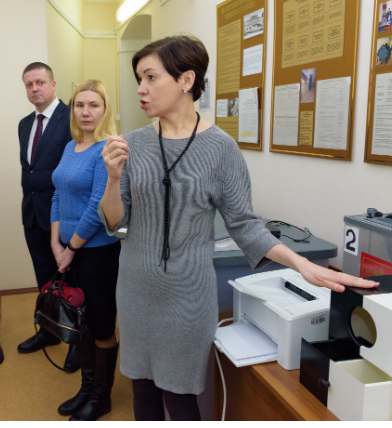 Кузнечик Борис Константинович,
Главный консультант отдела по работе с муниципальными образованиями Правительства Тверской области
Сукова Ирина Викторовна,
юрист Избирательной комиссии Тверской области
Зеленова Валерия Сергеевна,
Менеджер «SALT&Pepper»
Экскурсии: Государственная Дума ФС РФ, Совет Федерации ФС РФ, Законодательное Собрание Тверской области
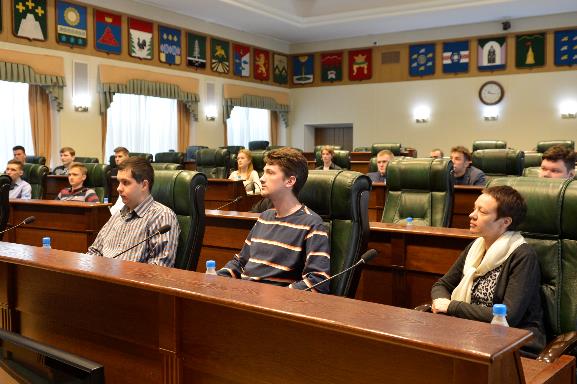 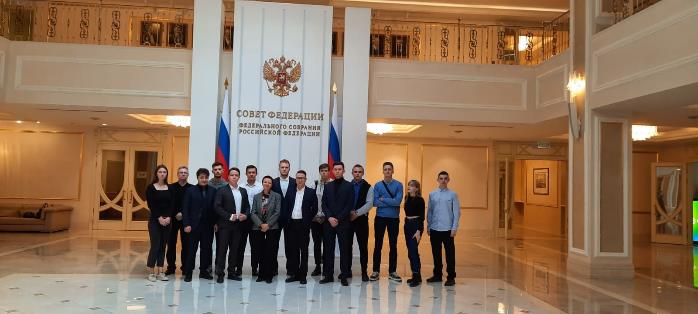 Лаборатория политических исследований: приглашенные профессора
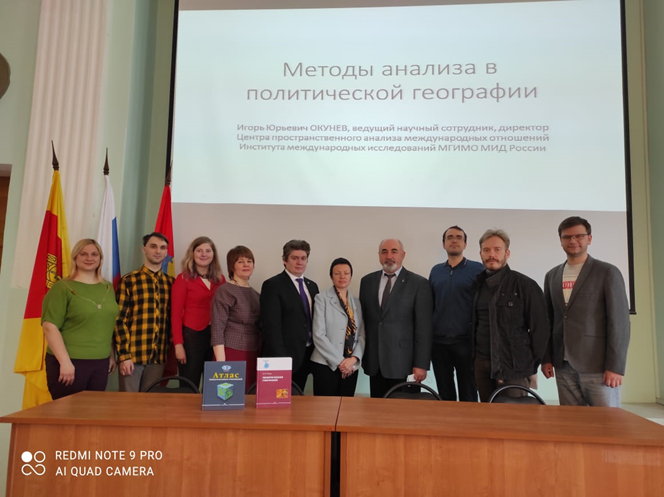 Овчарова Ольга Геннадиевна, профессор РГГУ
Окунев Игорь Юрьевич, профессор МГИМО, ВШЭ
Тверской центр женской истории и гендерных исследований
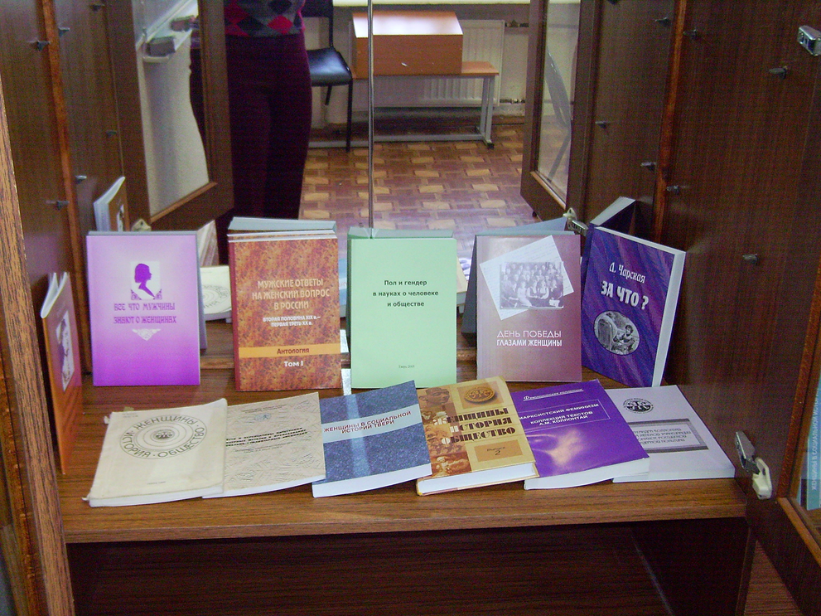 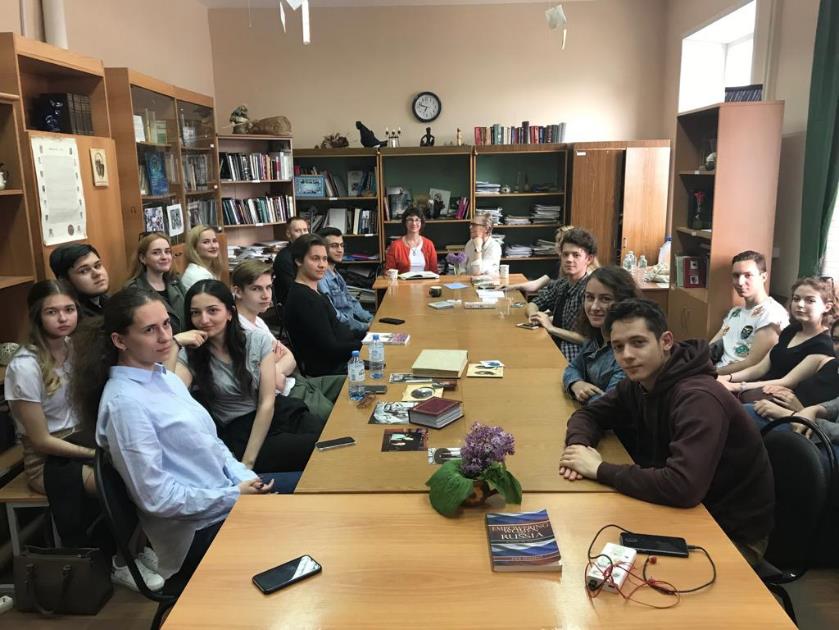 Студенческие конференции
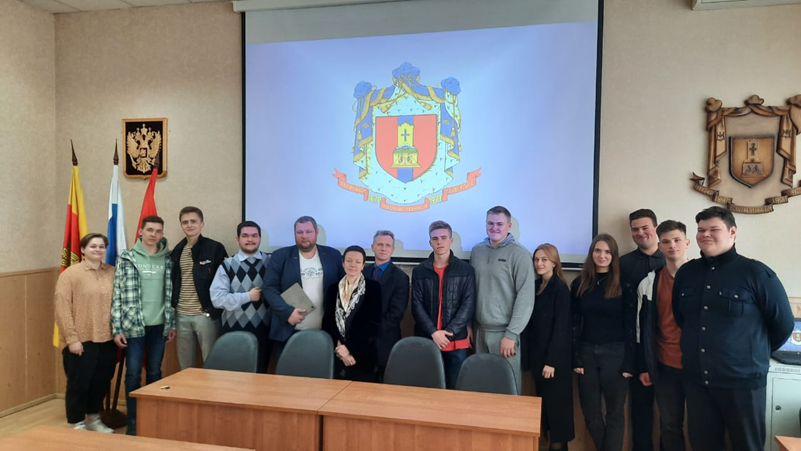 Российская ассоциация политической науки
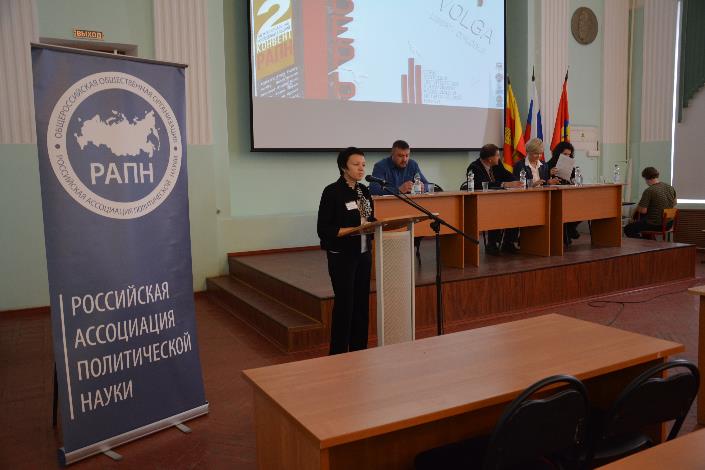 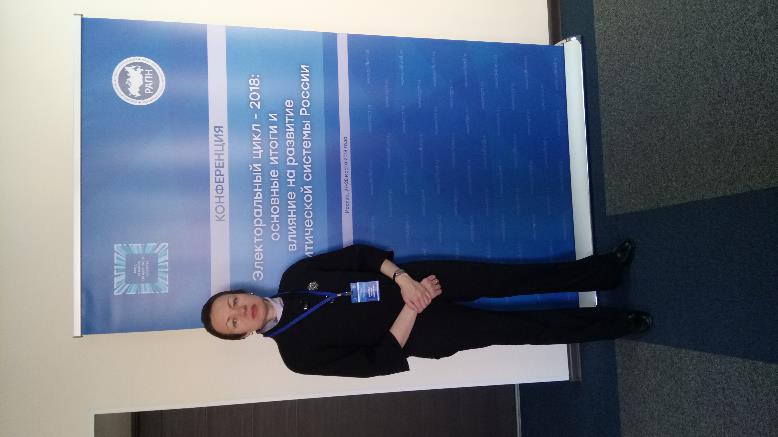 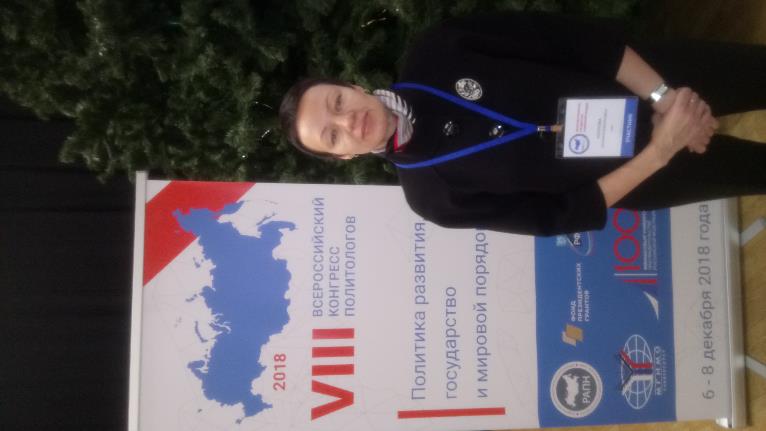 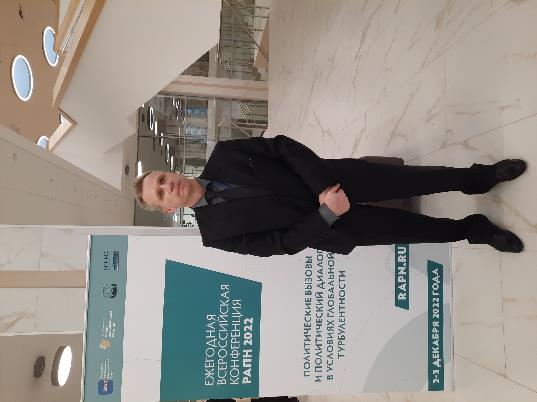 НИУ ВШЭ-СПБ
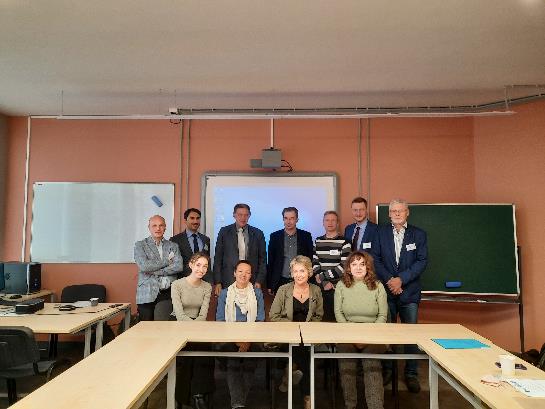 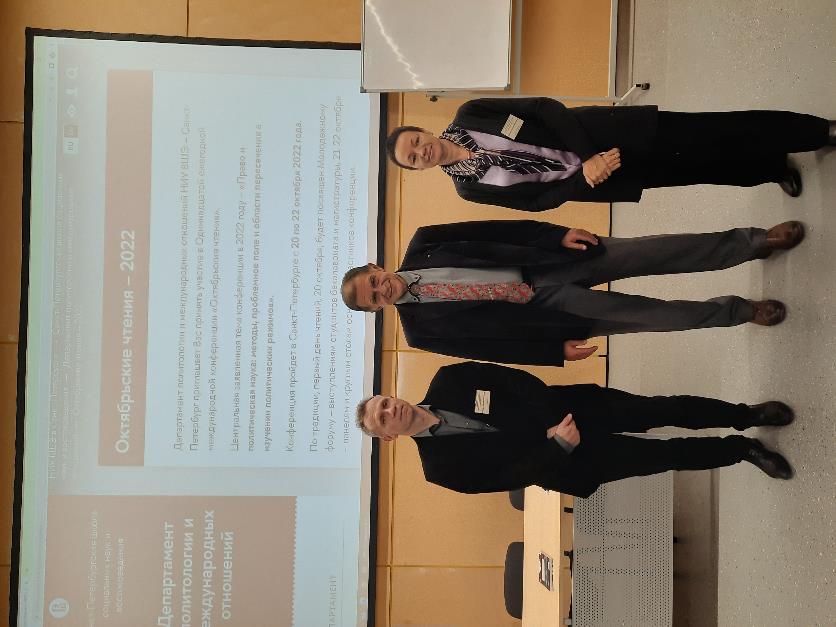 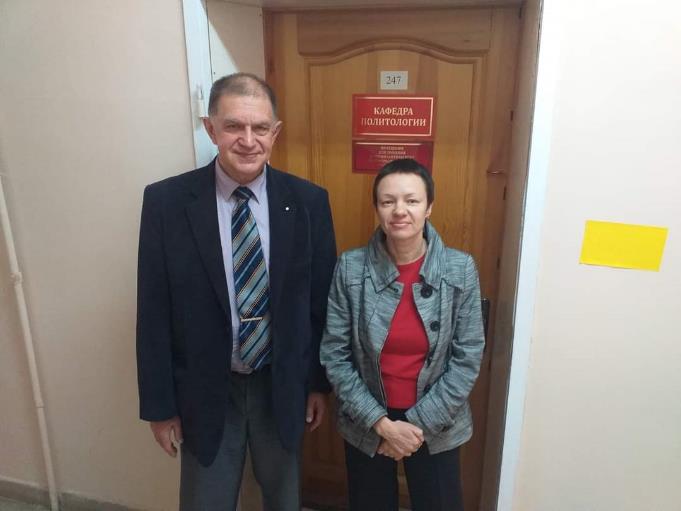 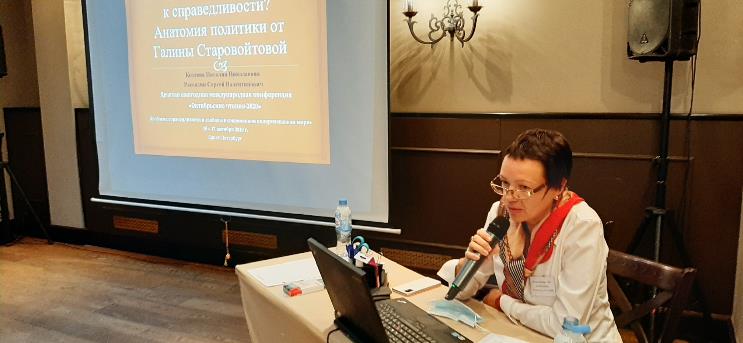 Партнеры кафедры: РАНХиГС и ИСПИ РАН
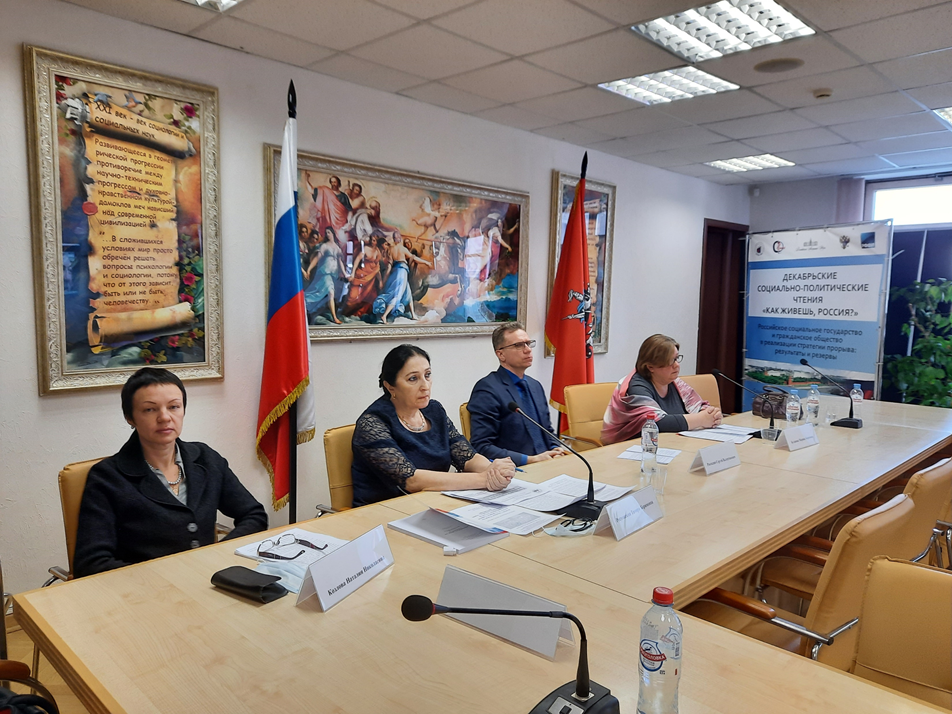 Проекты кафедры политологии
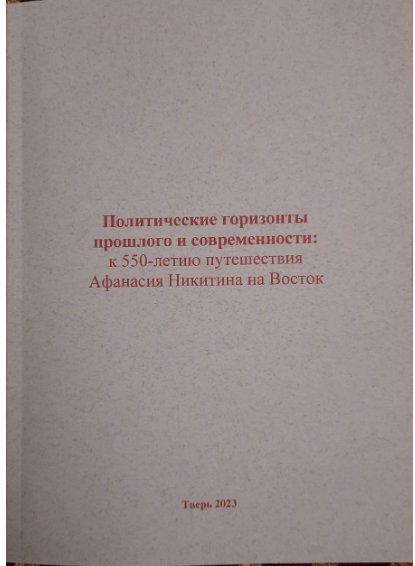 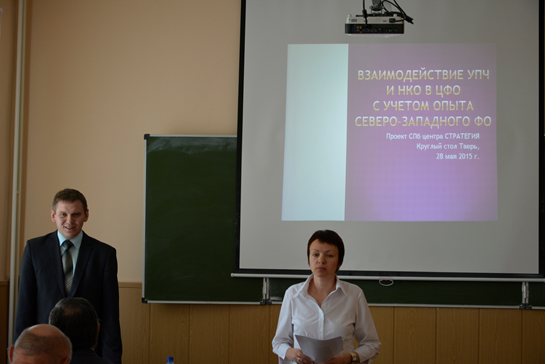 Конференции/круглые столы кафедры политологии
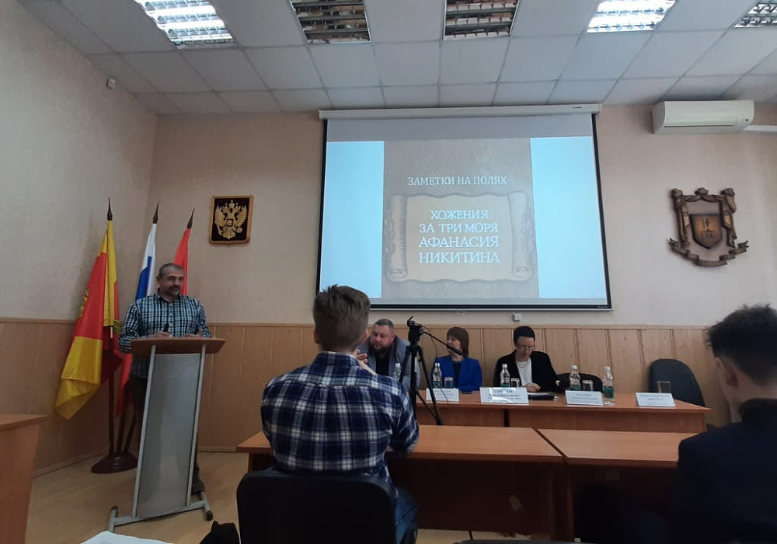 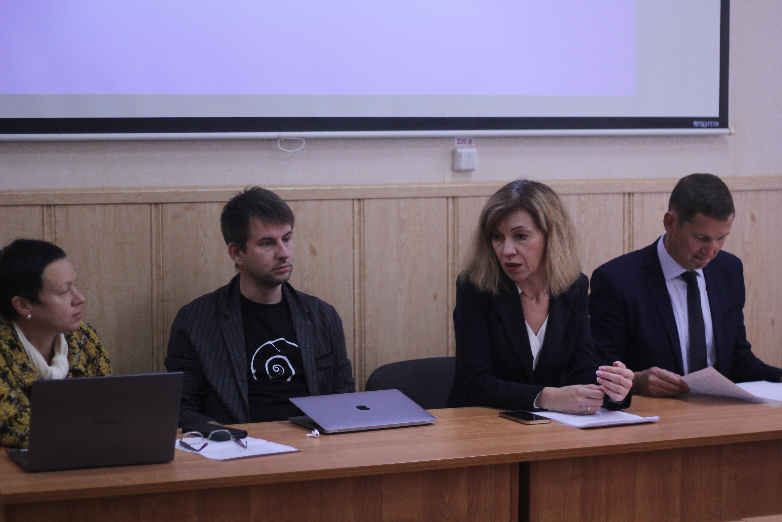 27.04.2023 
Всероссийская научная конференция 
«Политические горизонты современности:
К 550-летию путешествия Афанасия Никитина на Восток»
15.09.2023 Круглый стол 
«Итоги Единого дня голосования 2023»